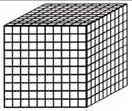 Thousands
Hundreds
Tens
Ones
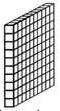 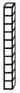 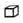